О выполнении плана мероприятий в  июле 2014 года
В городе Новая Ляля  по улице Республики первый жилой корпус готов к заселению
Благоустройство территории домов по улице Республики
Ведутся внутренние работы во втором корпусе ,  осуществляется облицовка здания
Строительство двух многоквартирных домов для переселения граждан из ветхого и аварийного жилья в поселке Лобва по улице Кузнецова №№8,10
смонтирован и опробован в эксплуатации котел, работающий на твердых бытовых отходах
Работы по ремонту помещений под трибунами центрального стадиона
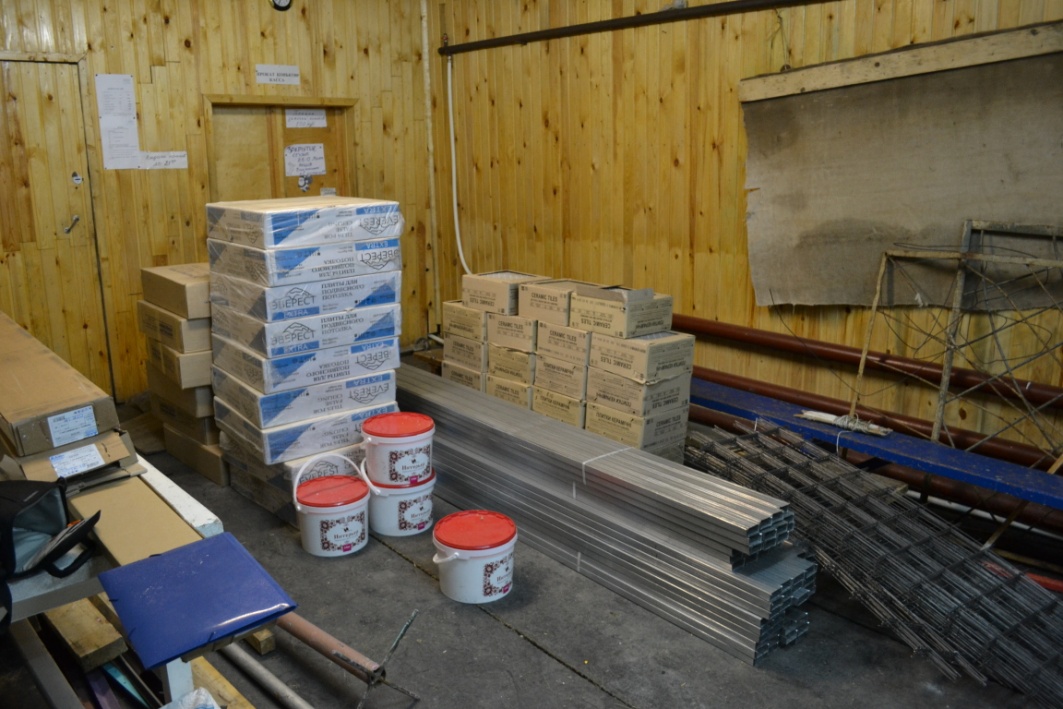 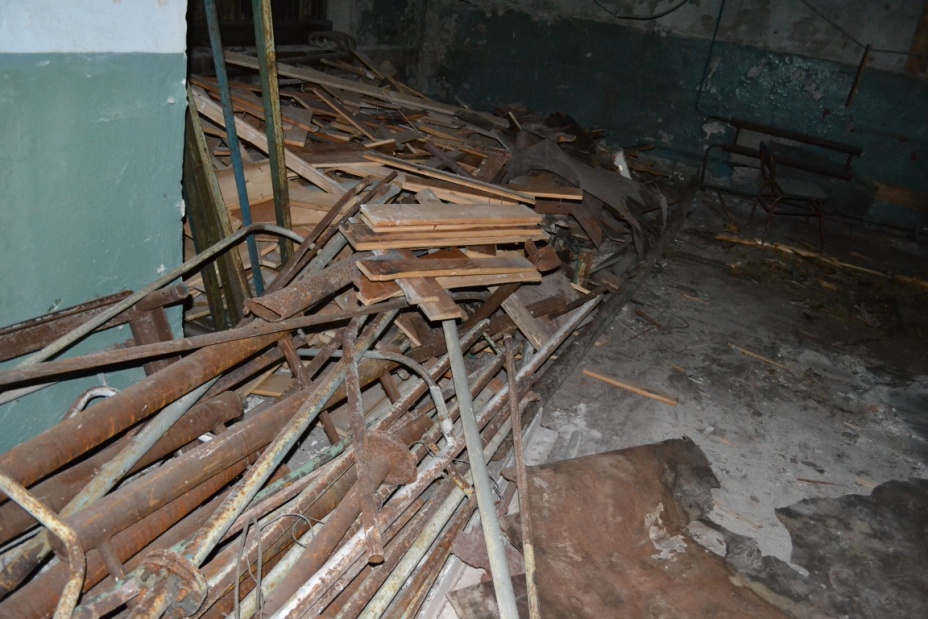 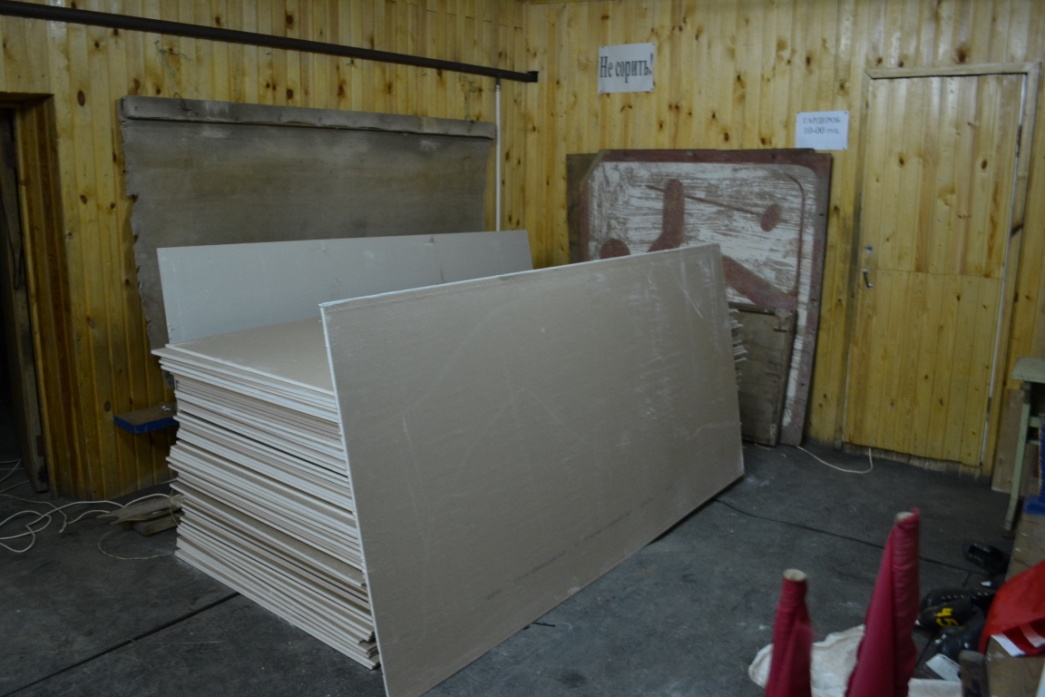 ФОСЦ
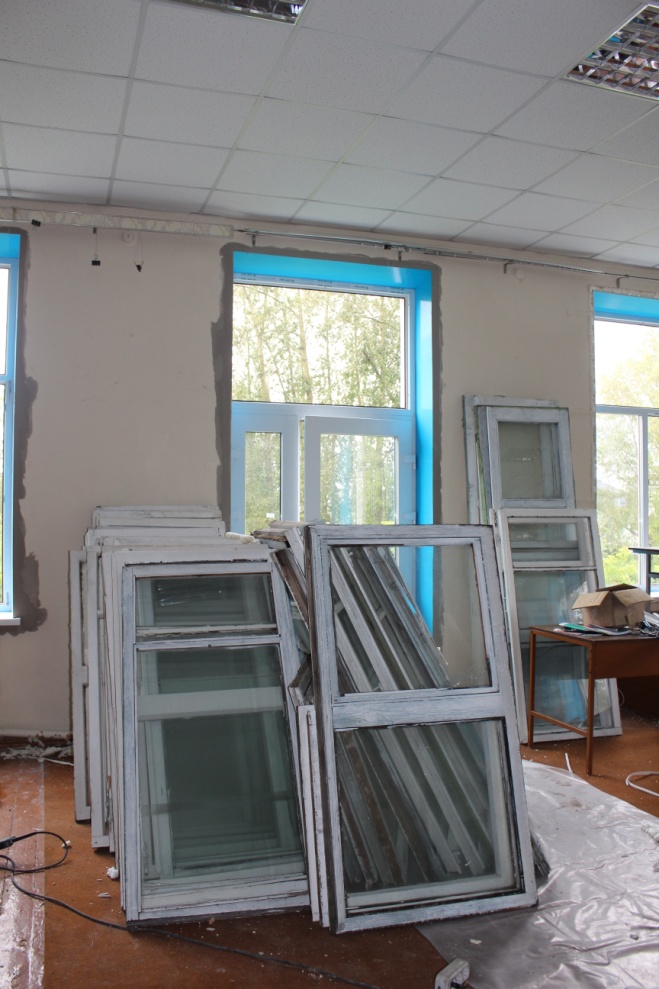 Замена окон в здании Лобвинского филиала Новолялинской детской школы искусств.
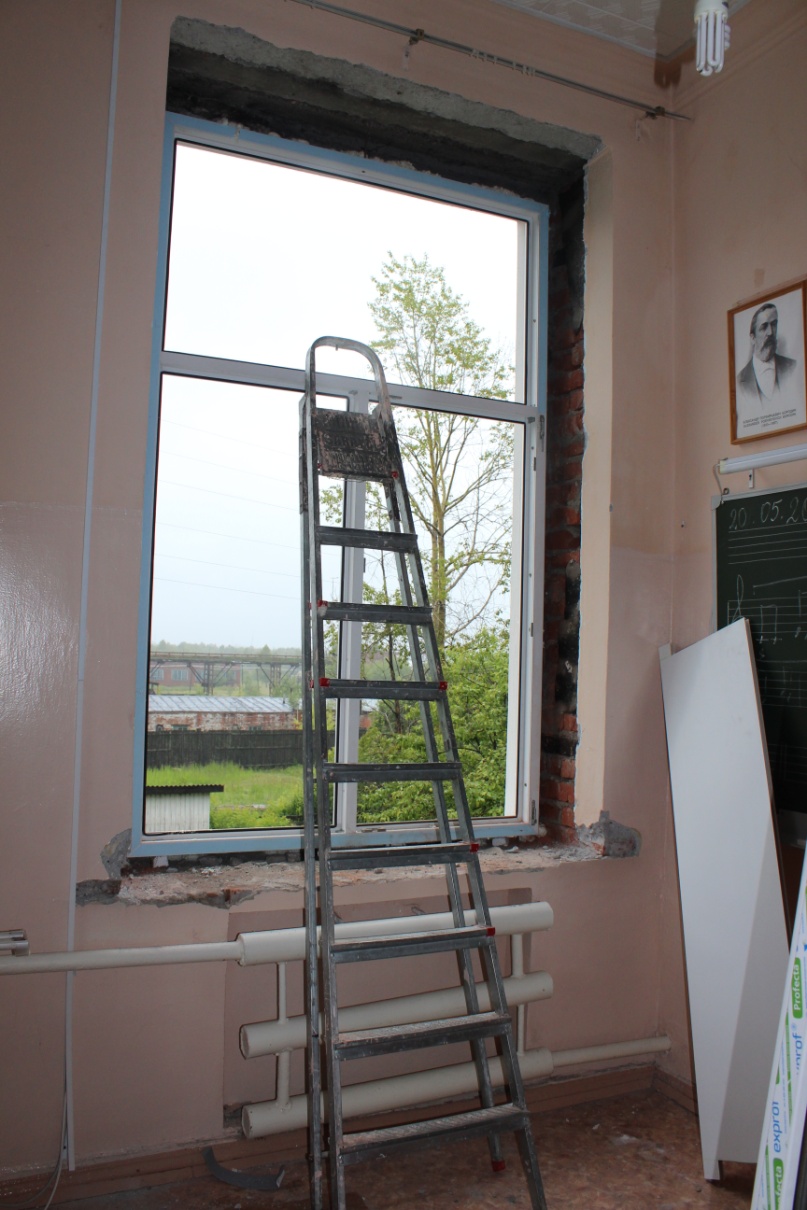 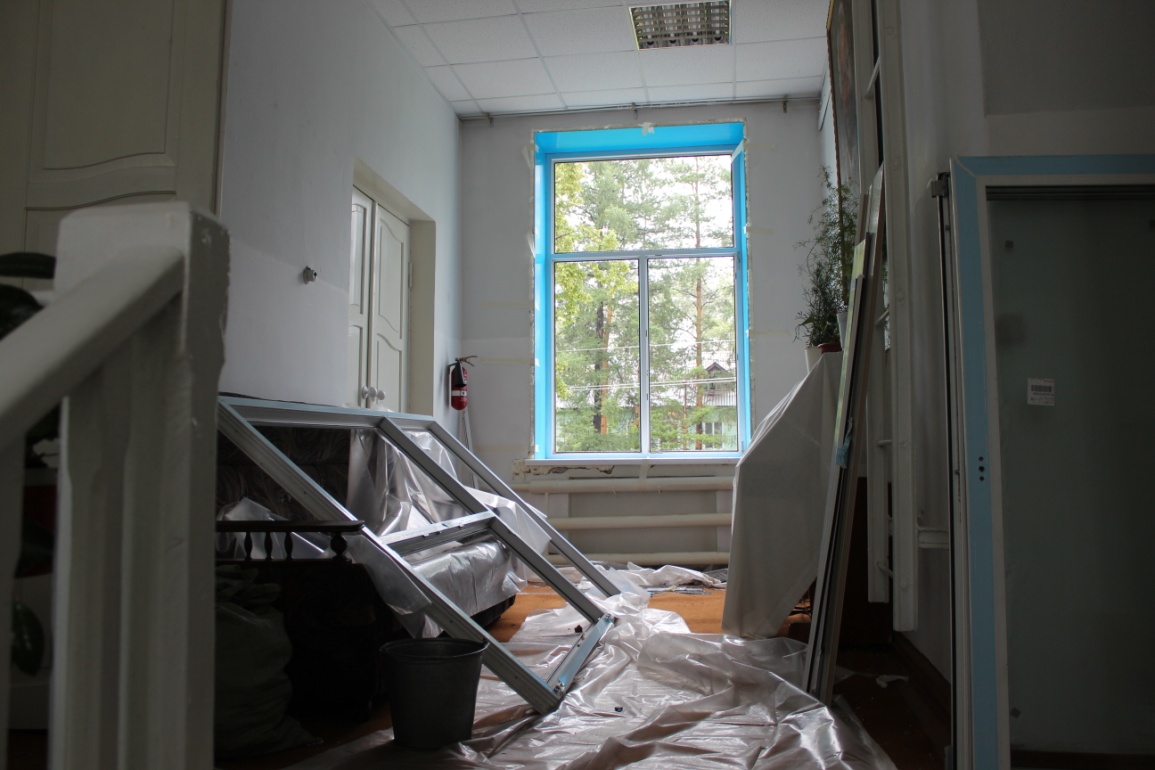 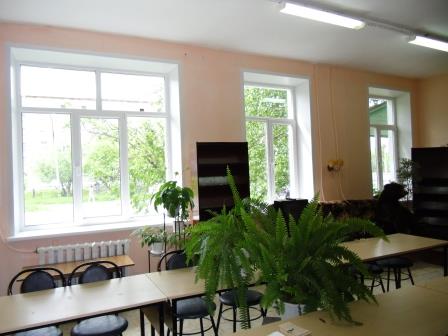 Замена окон в  помещениях Центральной детской библиотеки. Ремонт крыльца.
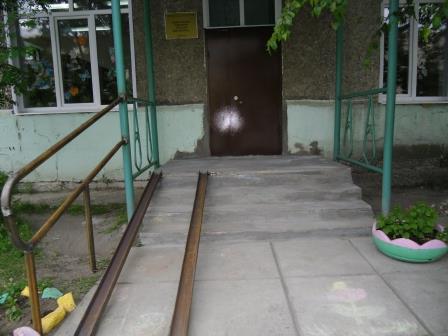 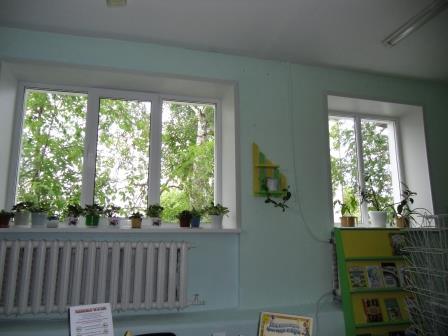 Отсыпка скальным грунтом  дорог  города. На снимке: Ул.Куйбышева.
Проведено грейдирование дорог  в поселке Лобва, Новой Ляле. На снимке ул.Карла Либкнехта.
Ремонт и покраска  остановок по автобусному маршруту в городе Новая Ляля
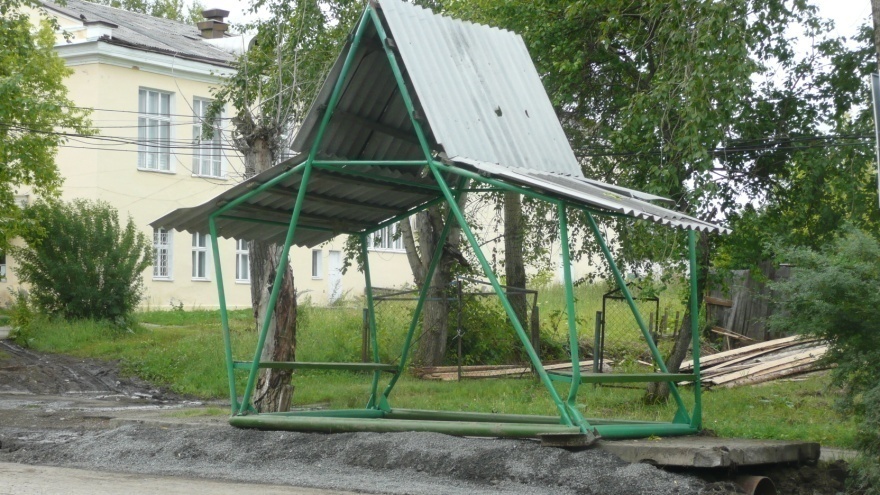 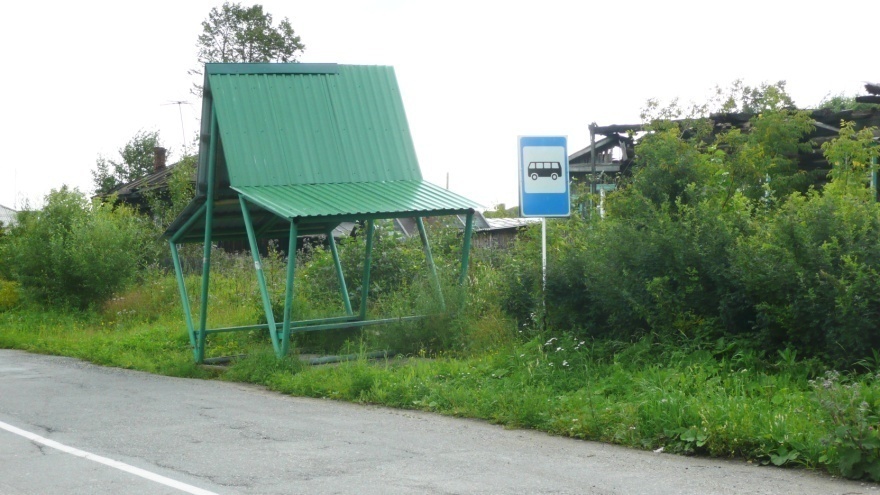 В поселке Лобва убрано 5 несанкционированных свалок. На снимке: улицы Фрунзе, Бажова.
Работа по водоотведению улиц  Гагарина, Лермонтова города Новая Ляля
Детские площадки в учреждениях культуры и спорта
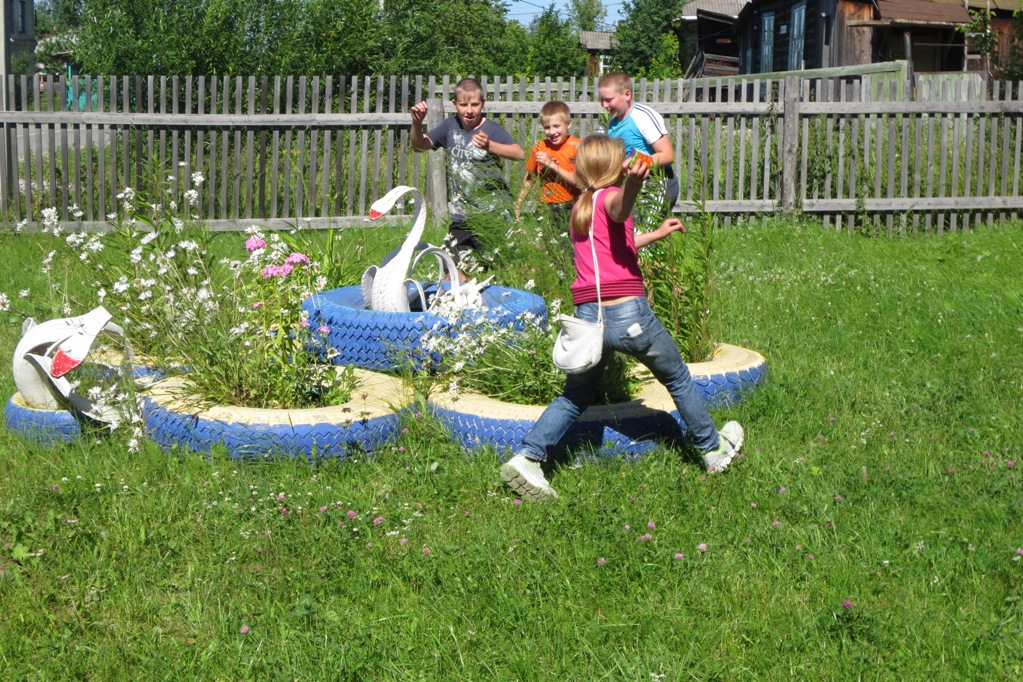 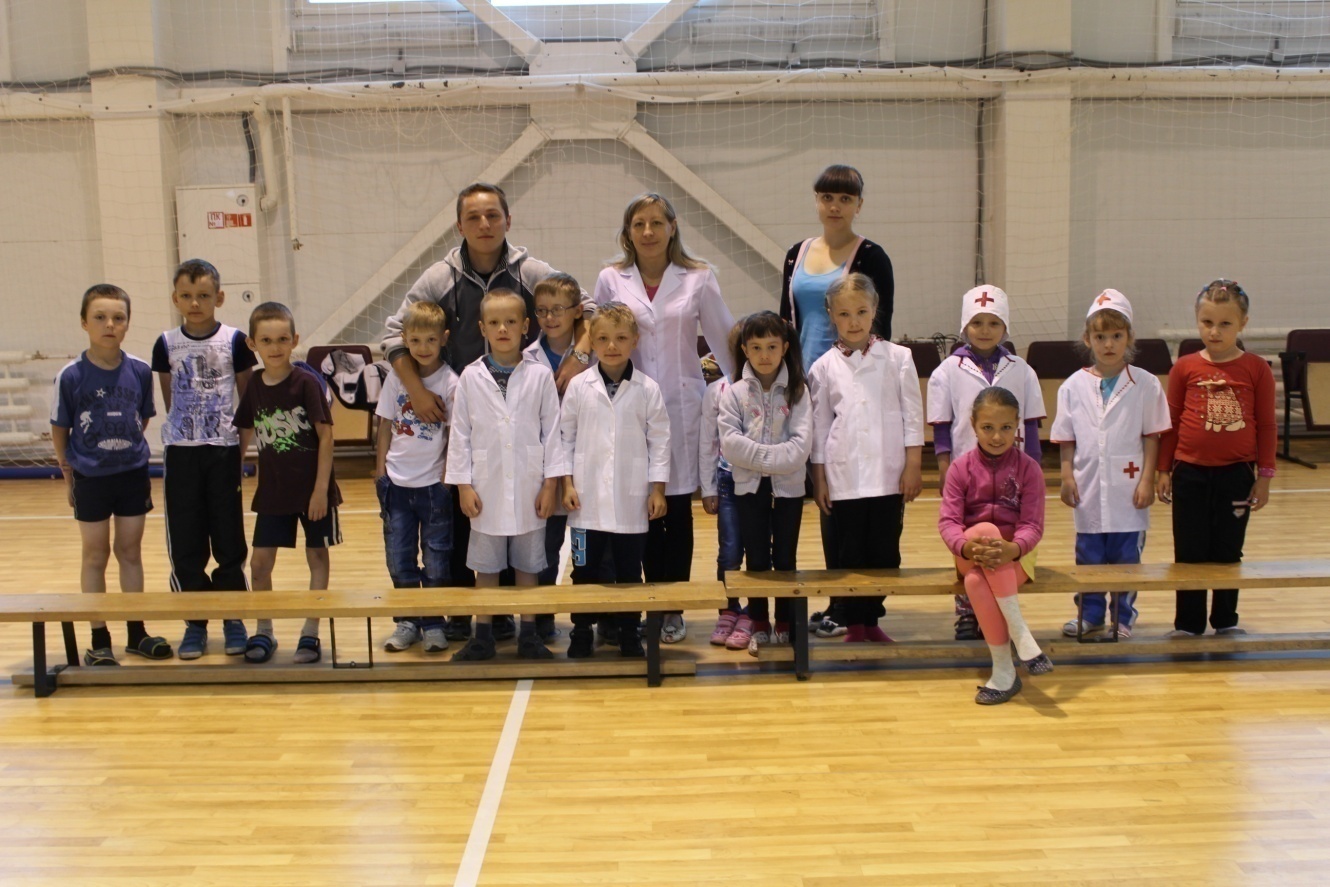 «ЦБС»
«ЦРФКиС»
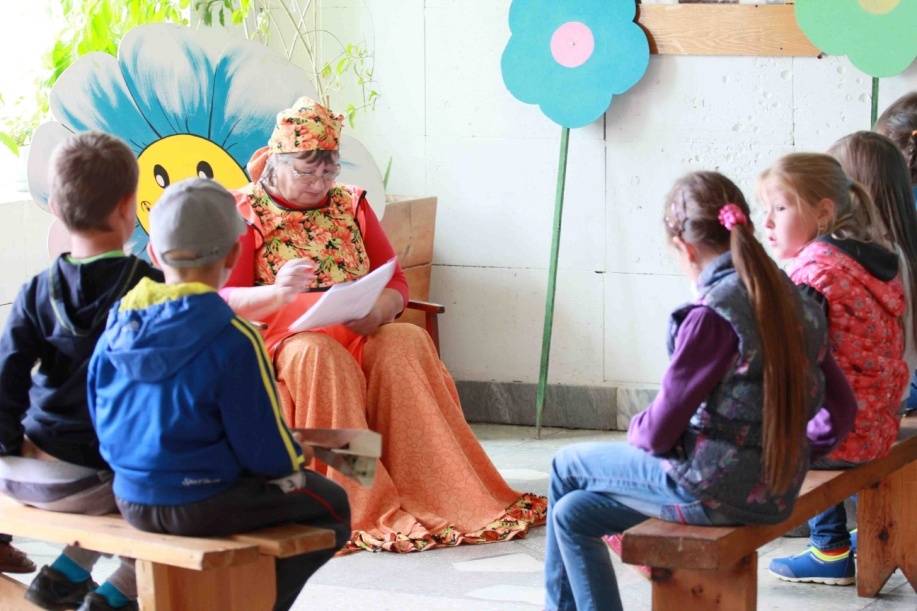 «ЛЦКиС»
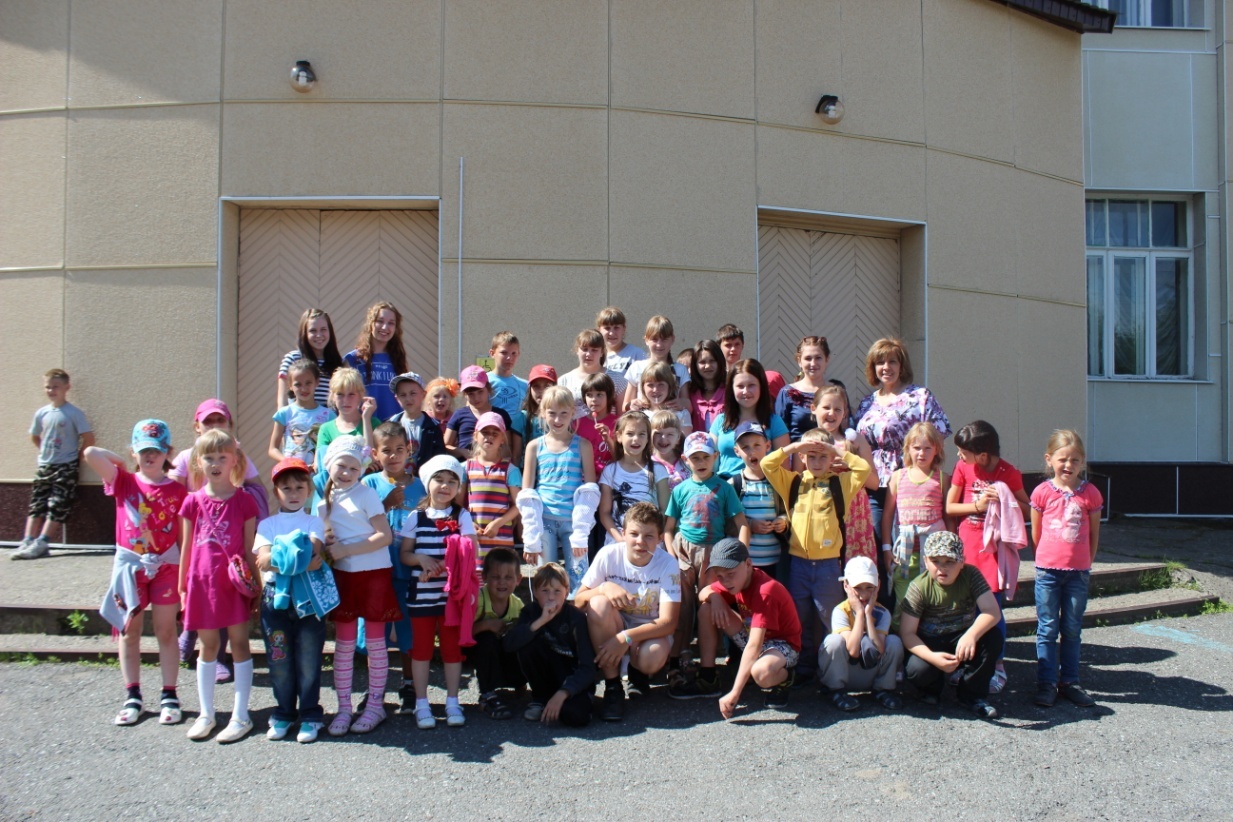 «НЦК»
Работа летней молодежной биржи труда по трудоустройству подростков
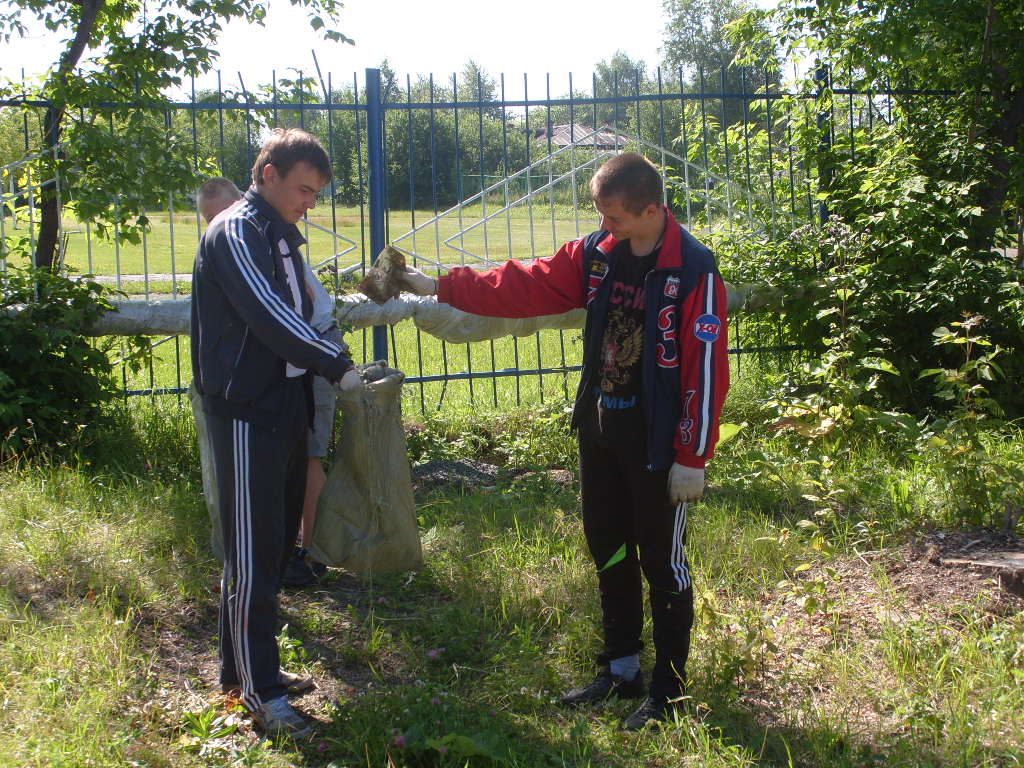 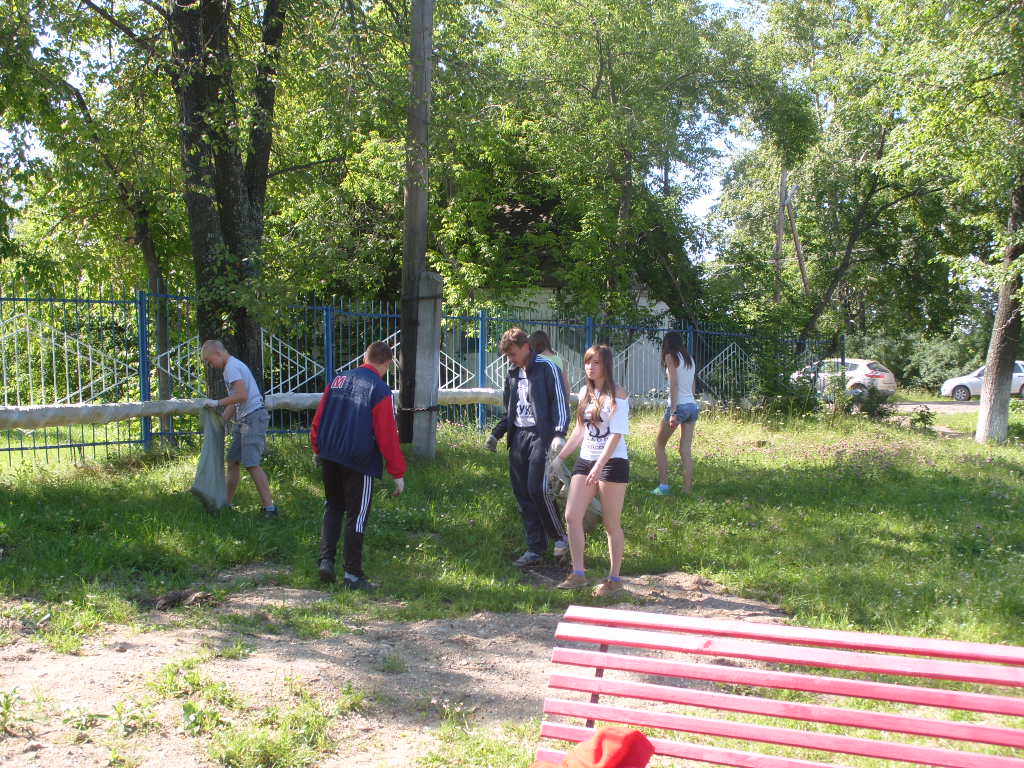 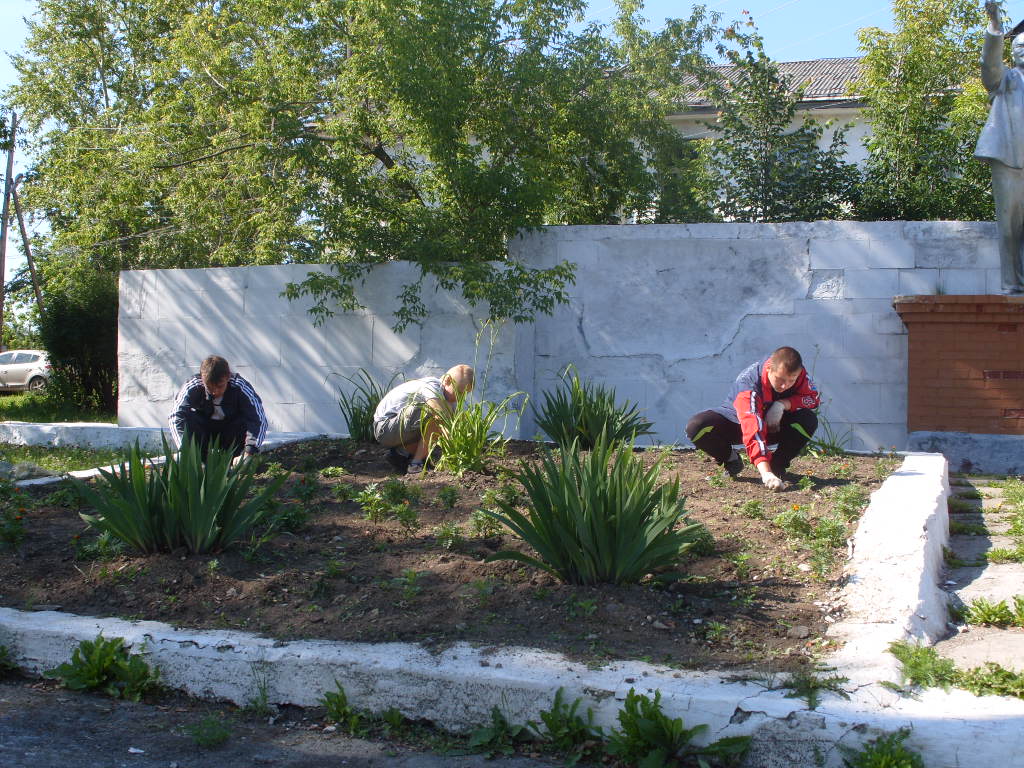 Открытие второй, профсоюзной, смены в загородном летнем оздоровительном лагере «Маяк»
Торжественная линейка по случаю открытия II, профсоюзной, смены
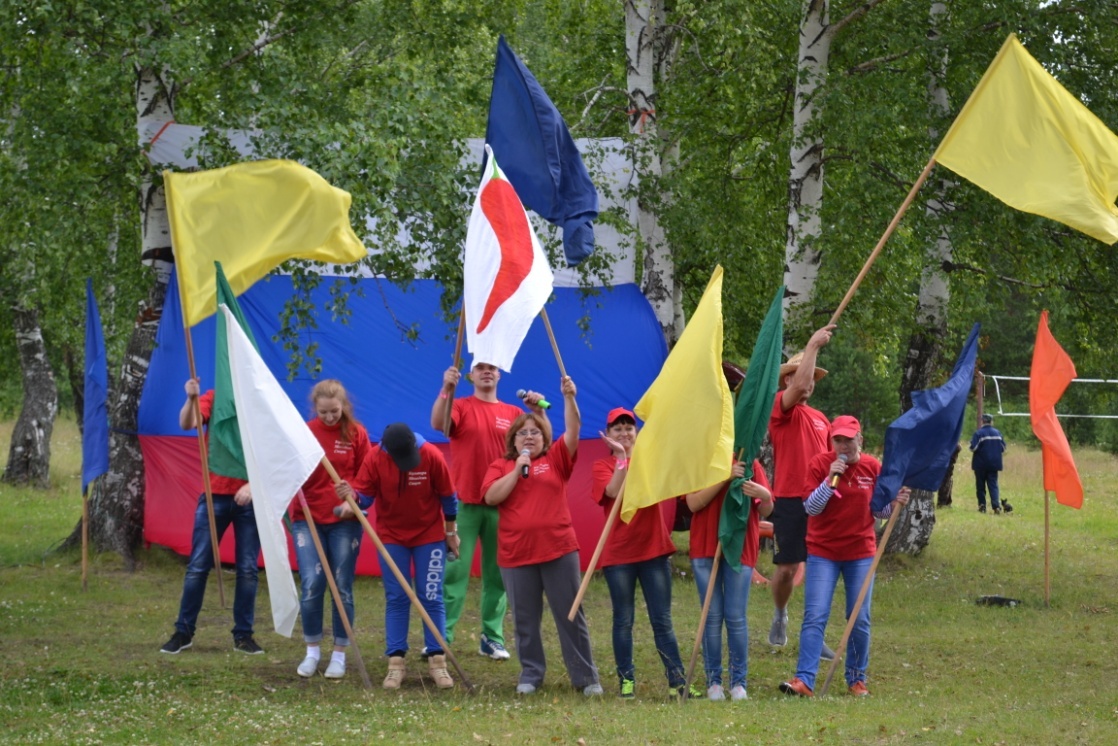 Слет молодежи Новолялинского городского округа и 
праздник День рыбака
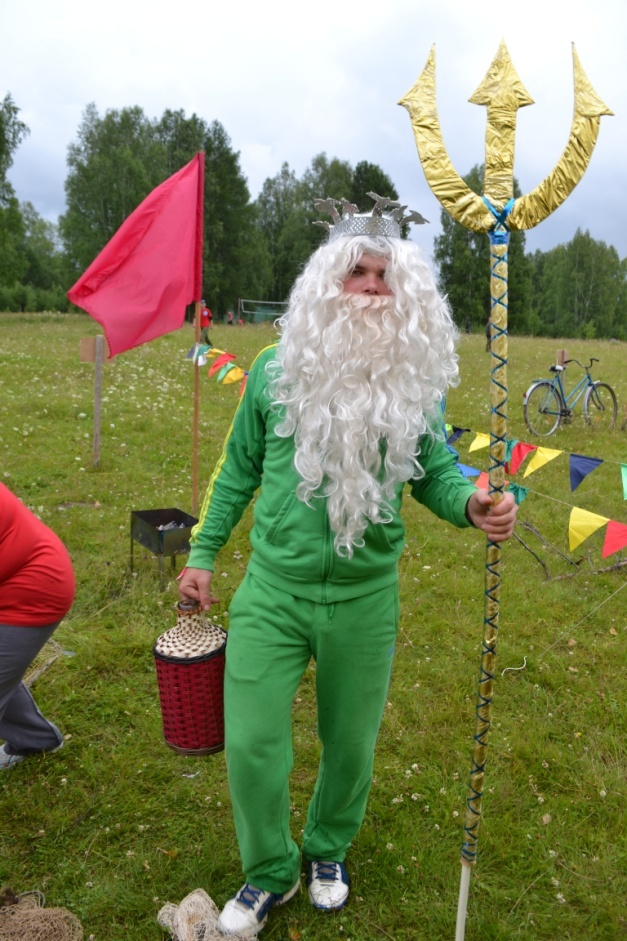 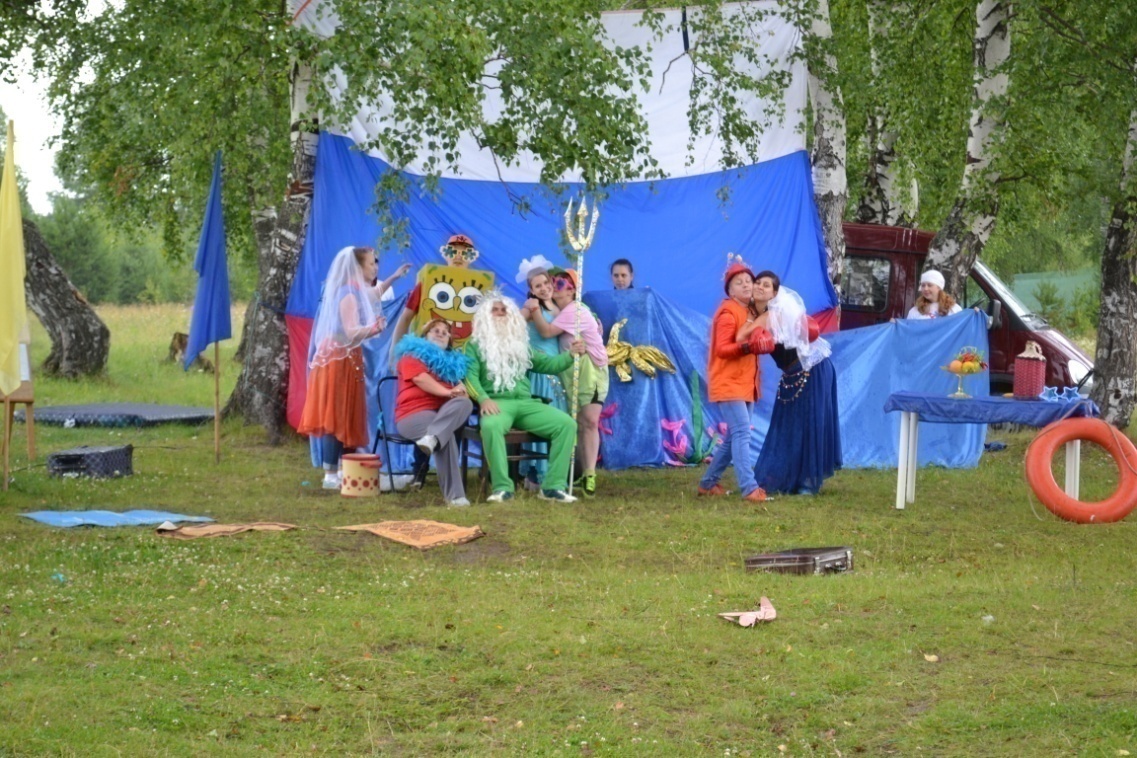 «ЦРФК»
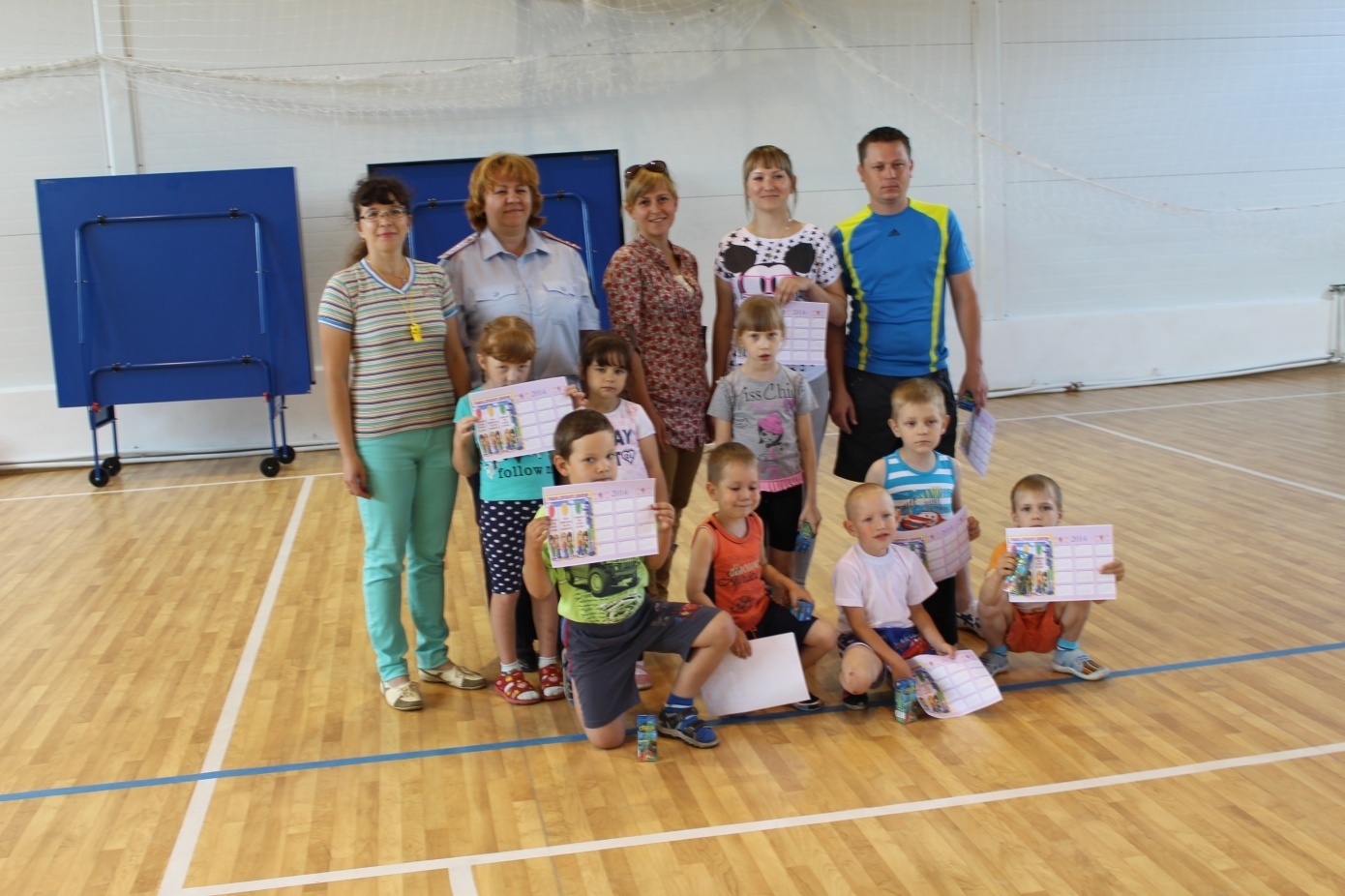 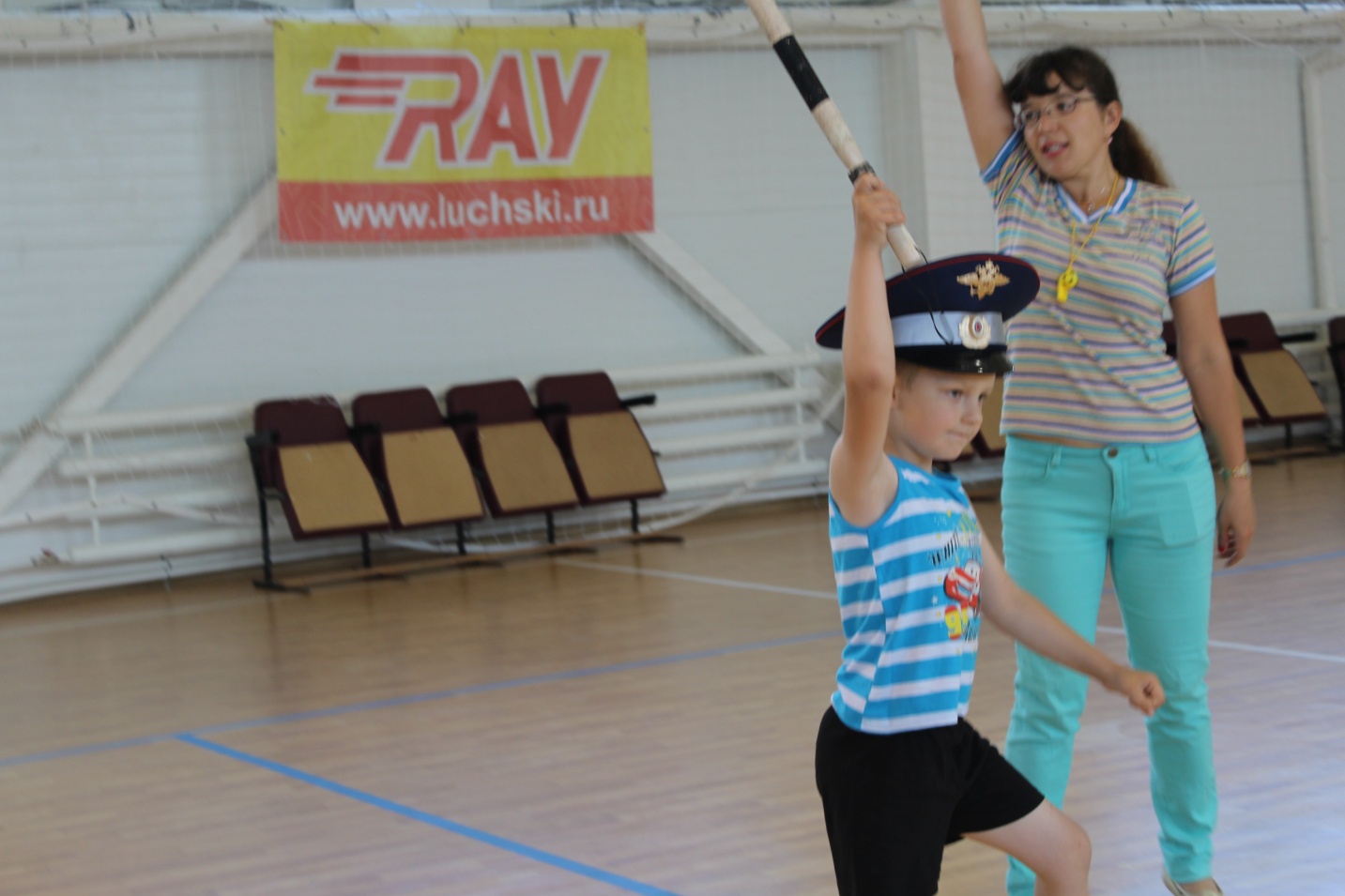 Веселые старты «Азбука безопасности», посвященные дню ГИБДД МВД РФ, среди воспитанников центра
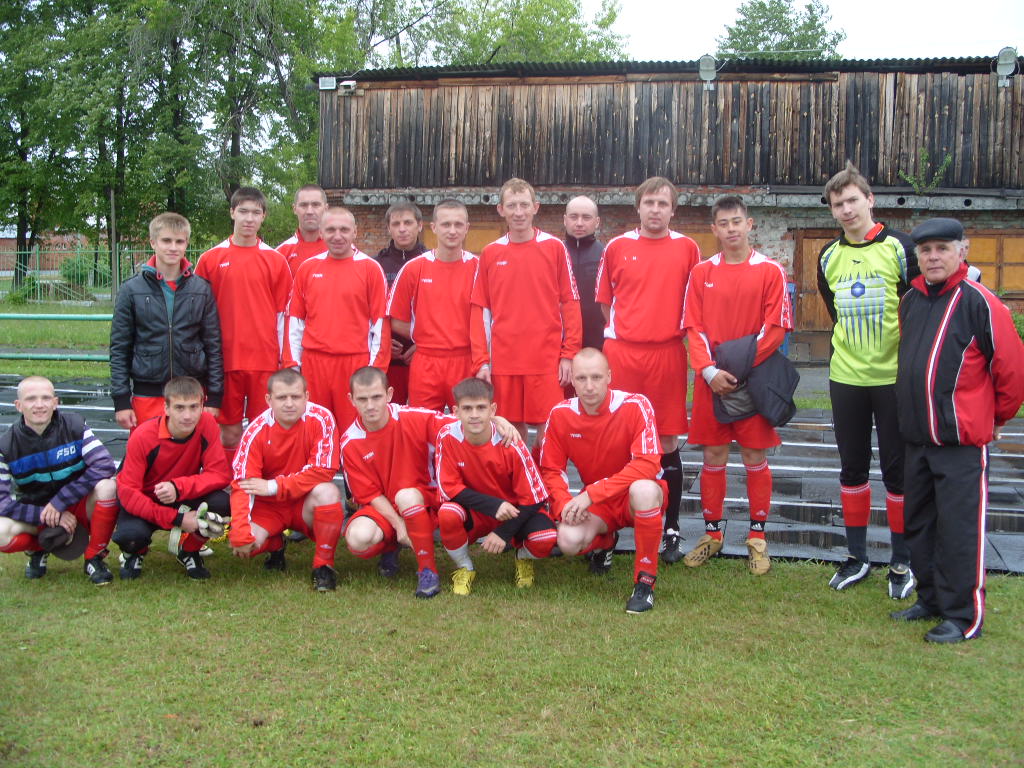 «ФОСЦ»
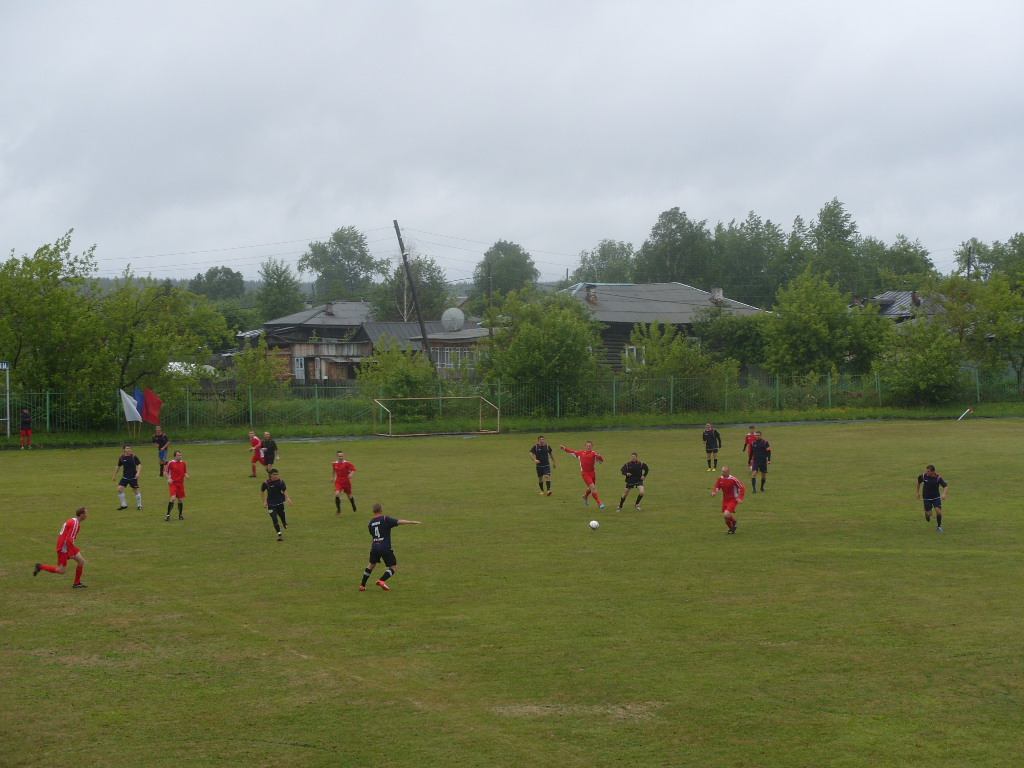 Первенство Новолялинского ГО 
по футболу среди 
мужских команд
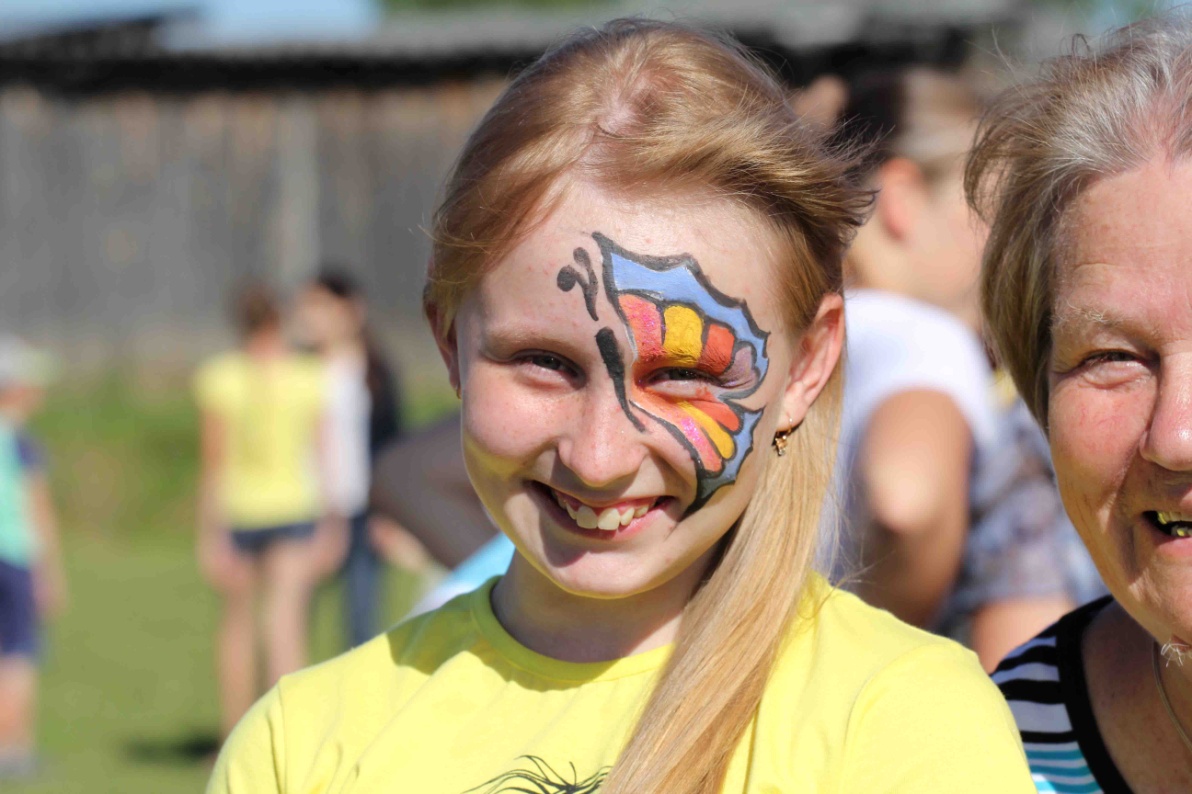 «ЛЦКиС»
Открытие детской площадки.
Микрорайон «Гидролизный»
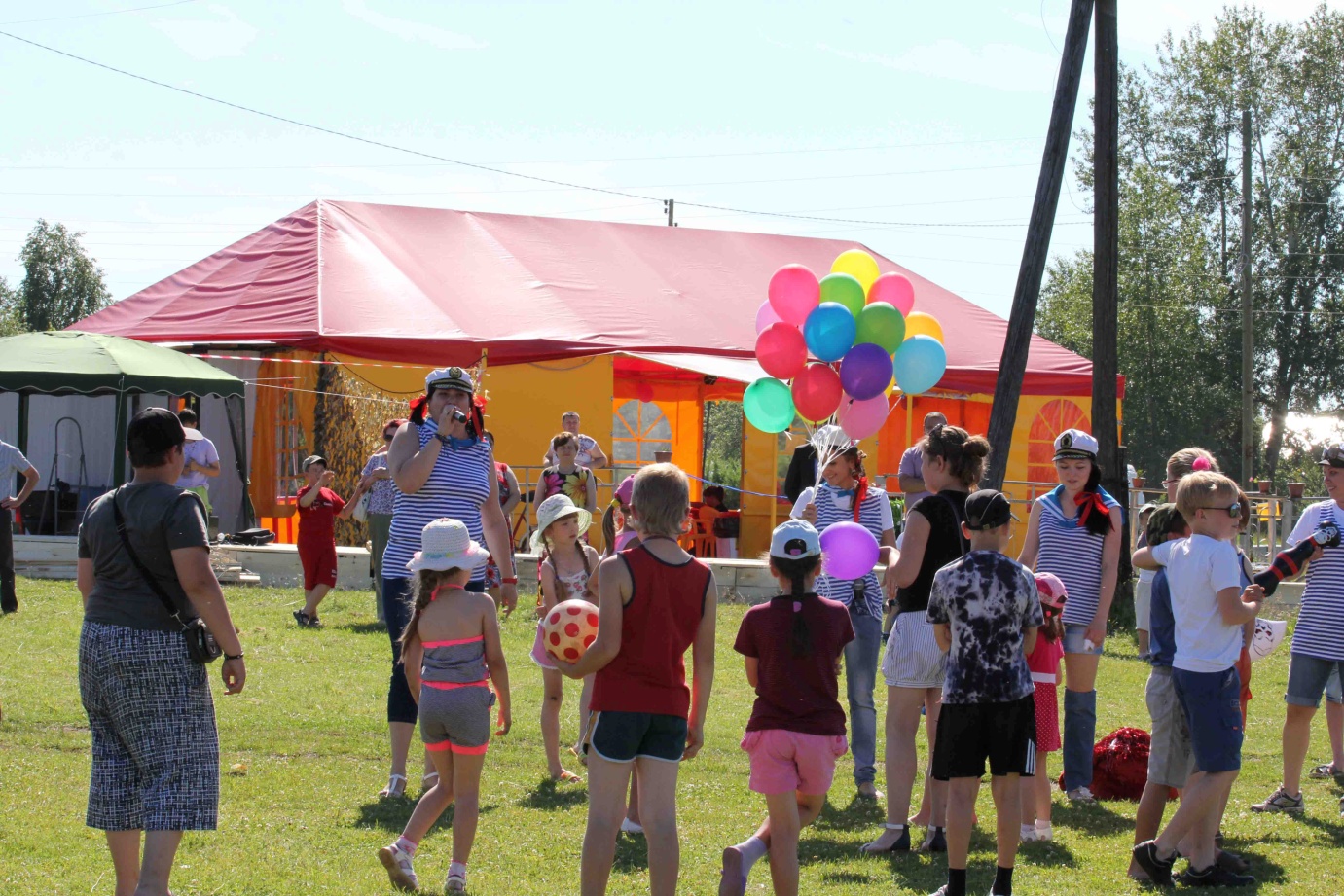 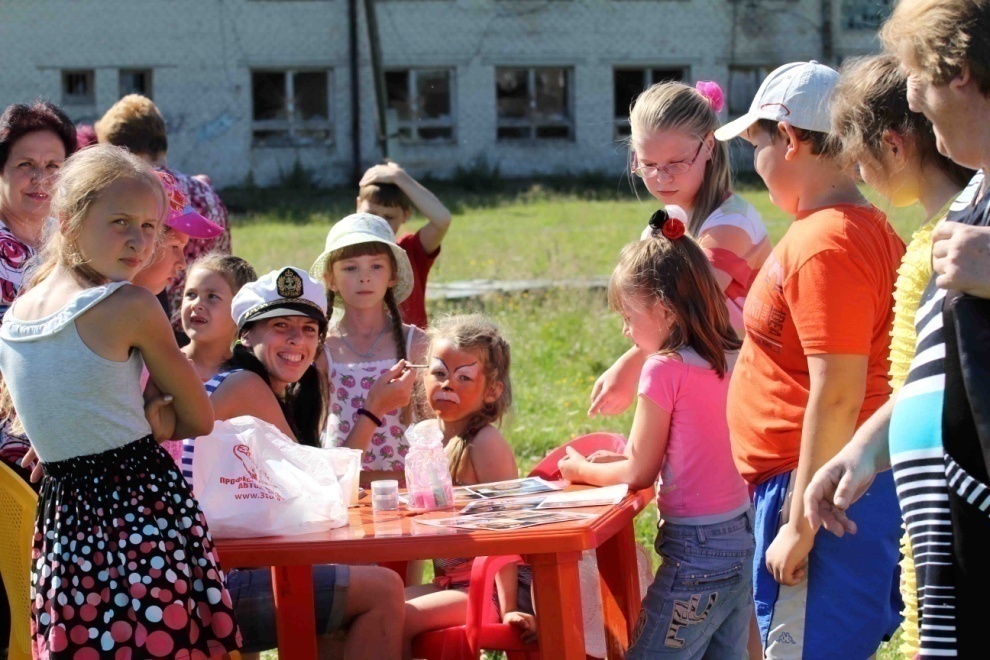 «ЦБС»
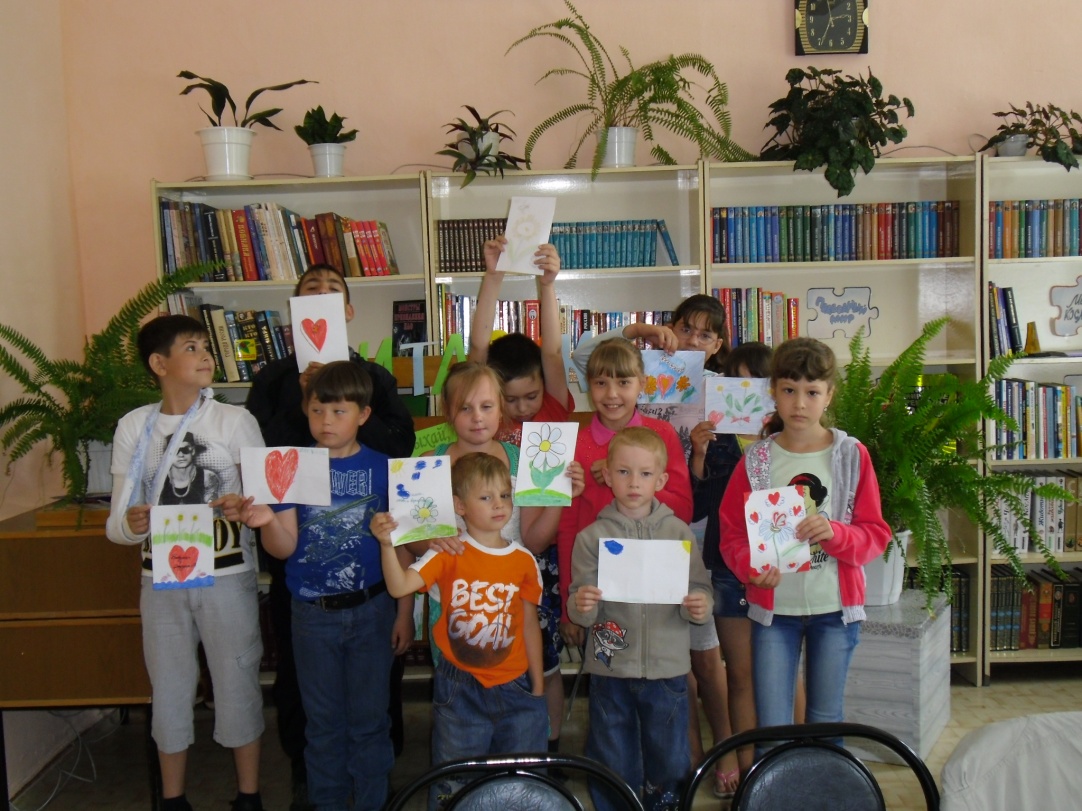 Литературный десант 
«Лето- время читать!»
Лобвинская детская библиотека
День семьи, любви и верности
Центральная районная детская библиотека
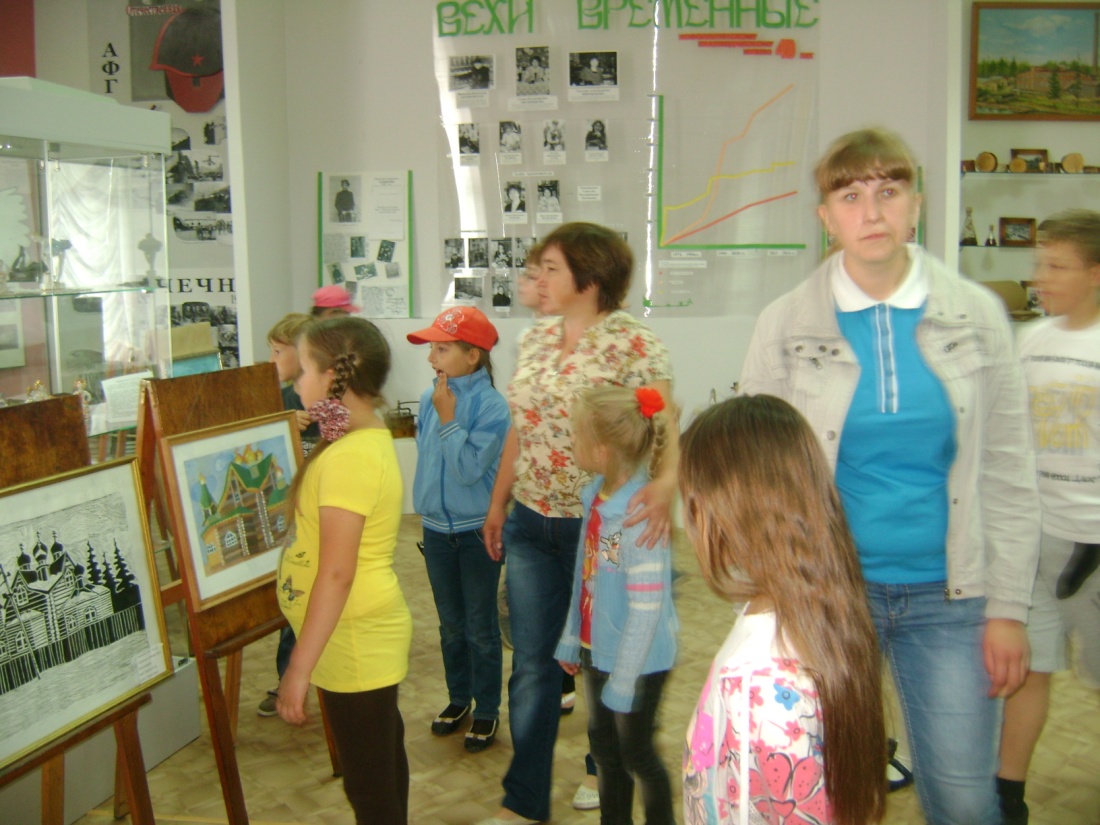 Новолялинский
 музей
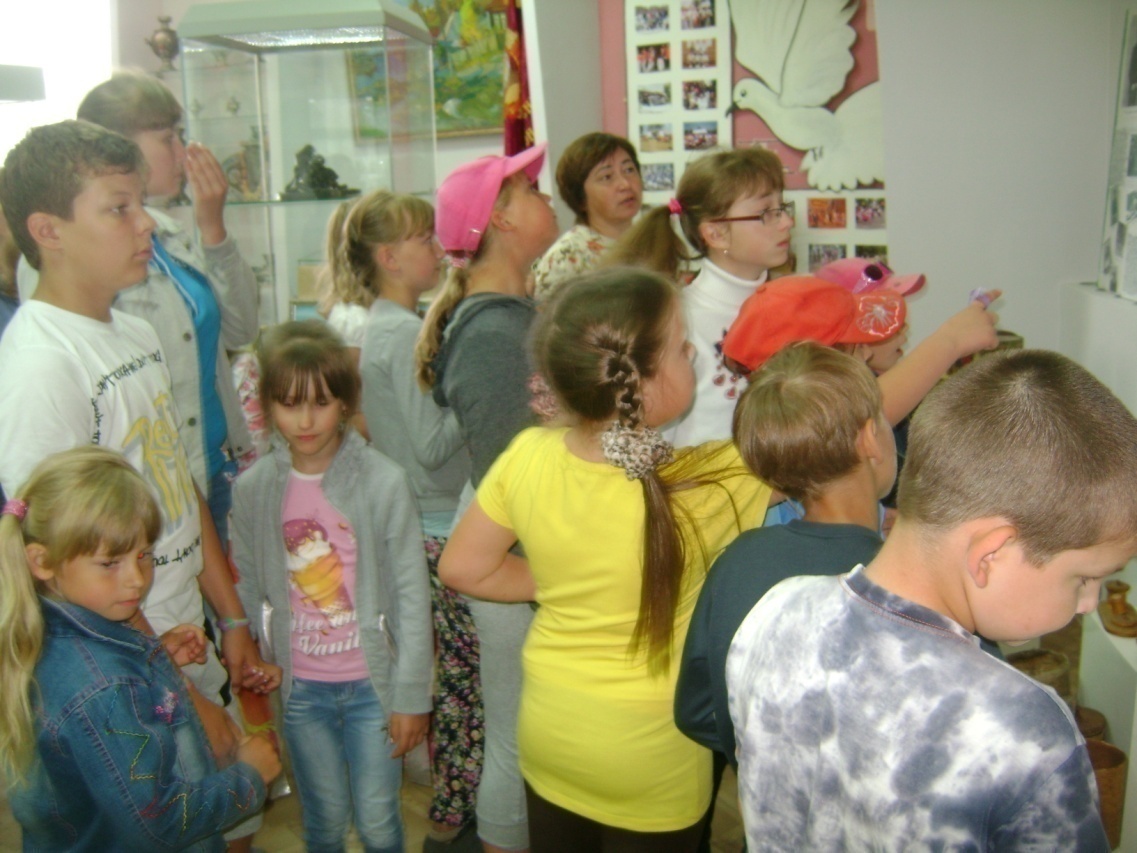 Выставки, экскурсии:

«Россия в колоколах»,
«Вехи временные»
Участие команды НГО в ежегодном туристско-краеведческом фестивале «Исследователи земли-2014»
Всероссийский финал – спартакиада призывников-2014
в Рязанском высшем командном училище воздушно- десантных войск имени генерала армии В.Ф. Маргелова
С 14 по 19 июля  Кубок Готиа-2014 собрал в Гетеборге (Швеция)  45 000 участников из разных  стран.
Чемпионы Кубка Кима Чельстрёма по футболу по программе Специальной Олимпиады -Команда  России, футболисты Свердловской области, в состав которой вошли  6 игроков из Новой Ляли
Установлен памятный знак  в честь всех родов войск Военно-морского флота РФ
У памятного знака на Аллее славы на привокзальной площади г. Новая Ляля
Основные задачи на август 2014 года
Качественное и своевременное освоение бюджетных средств.
Завершение летней оздоровительной кампании  и приемка образовательных учреждений к новому учебному году.
Работа над проектом бюджета Новолялинского городского округа на 2015 год и плановый период 2016-2017 годов.
Подготовка жилищного фонда, объектов социального и культурного назначения, коммунального хозяйства к работе в осенне-зимний период.
Проведение ремонтных работ и благоустройства территории округа
Строительство многоквартирных домов в г. Новая Ляля, пос.Лобва.
 Организация культурно-массовых и спортивных мероприятий.
Спасибо за работу!